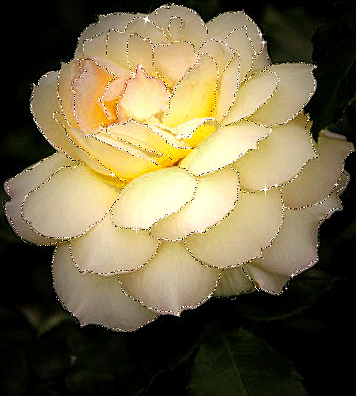 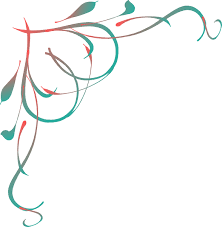 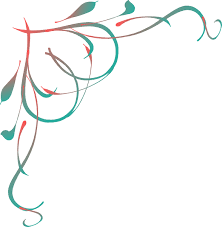 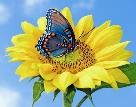 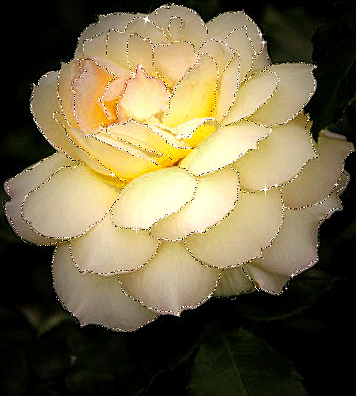 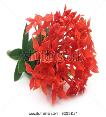 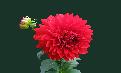 স্বা
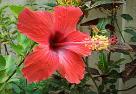 ম
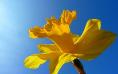 গ
ত
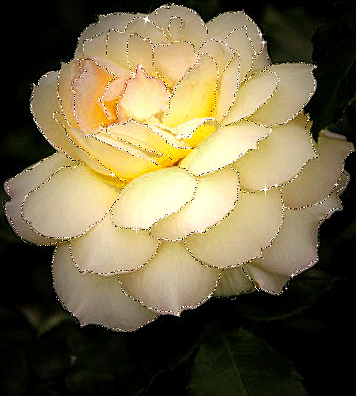 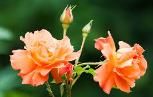 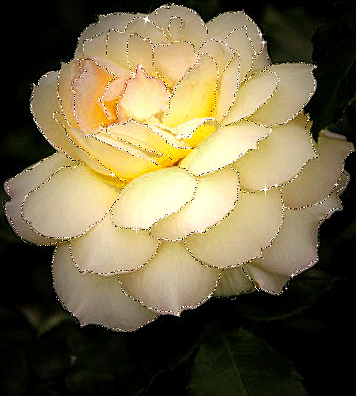 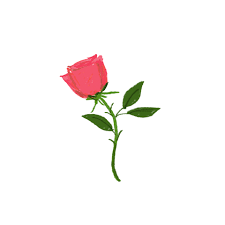 উপস্থাপনায়

শাহরিণা বিণ সুইটি
সহকারি শিক্ষক
চরমোনাই মাদ্রাসা সরকারি প্রাথমিক বিদ্যালয়
সদর, বরিশাল ।
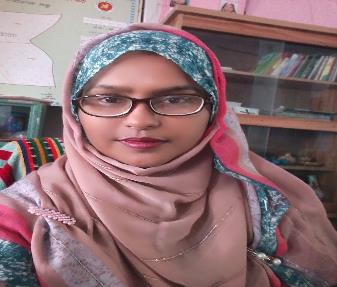 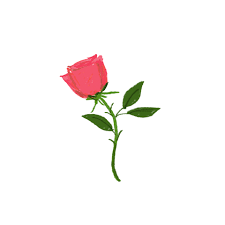 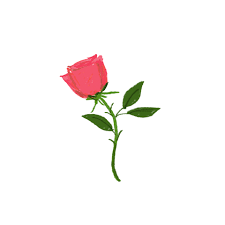 পাঠ পরিচিতি

শ্রেণিঃ দ্বিতীয়
বিষয়ঃ প্রাথমিক গণিত
পাঠঃ ভাগ
পৃষ্ঠা নং ৭২, ৭৩
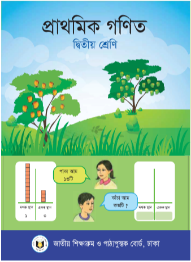 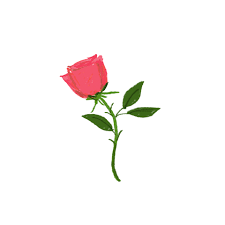 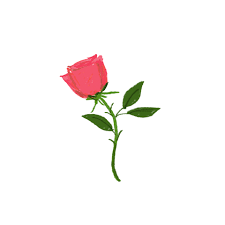 শিখনফল

১৩.১.১ উপকরণ ব্যবহার করে ভাগ করতে পারবে।

১৩.২.১ গুণের নামতা ব্যবহার করে ভাগ করতে পারবে।
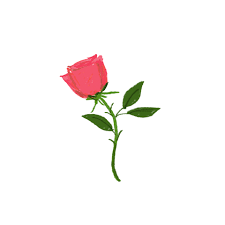 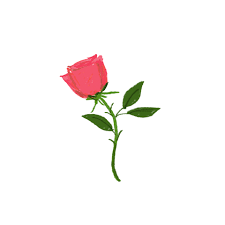 আমার কাছে ৮ টি চকলেট আছে। চকলেটগুলো ২জনকে সমানভাবে দেব ।
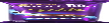 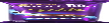 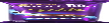 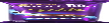 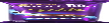 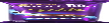 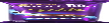 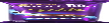 কীভাবে দেব, তোমরা বলতে পারো ?
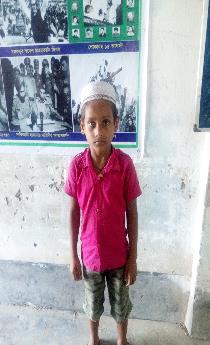 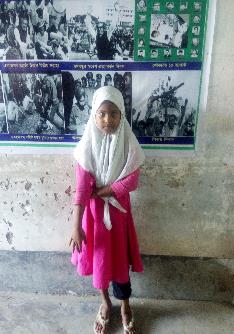 ২ জনকে ভাগ করে দিতে হবে।
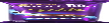 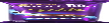 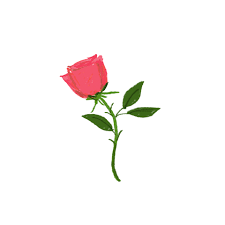 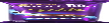 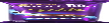 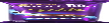 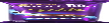 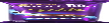 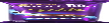 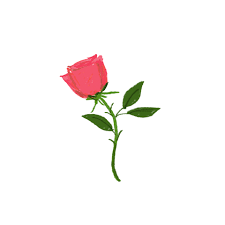 আজকের পাঠ
ভাগ
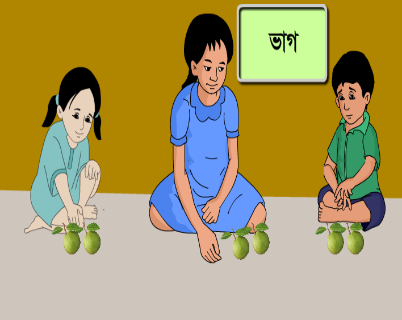 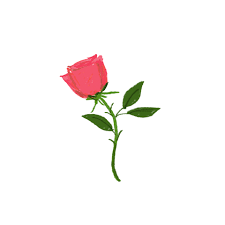 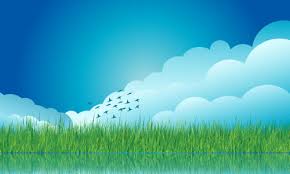 ১২ টি ফুল নিলাম । এই ফুলগুলো ৩ জনকে দেব।
চল, দেখি এগুলো কীভাবে দেই ---
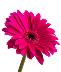 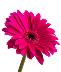 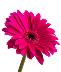 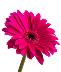 ১২
৩
৪
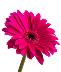 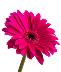 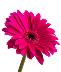 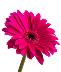 ভাগ চিহ্ন
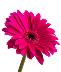 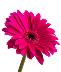 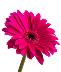 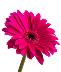 দেখা যাচ্ছে, প্রত্যেকে ৪ টি করে ফুল পেল।
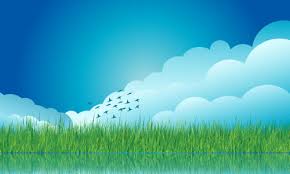 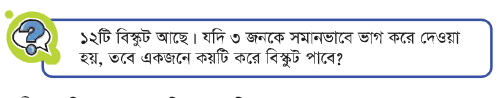 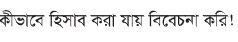 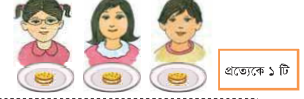 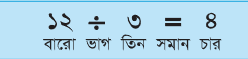 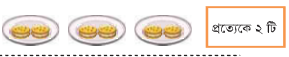 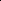 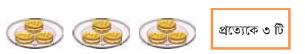 চল, আমরা ৩ এর গুণের নামতা পড়ি ।
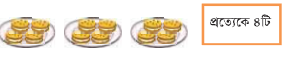 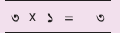 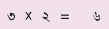 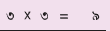 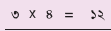 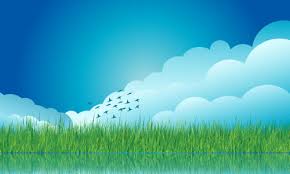 হিসাব করি
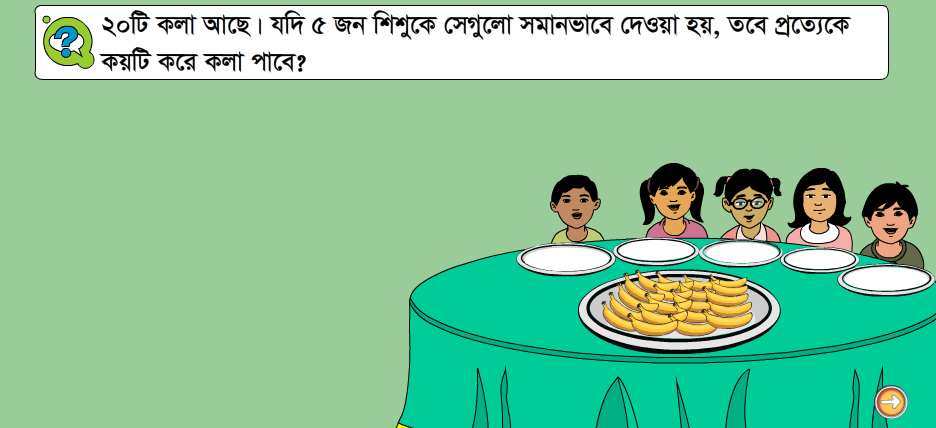 ৫ এর গুণের নামতা ব্যবহার করি
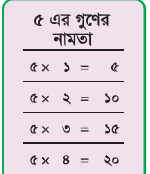 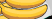 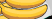 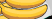 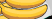 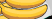 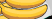 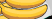 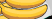 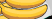 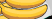 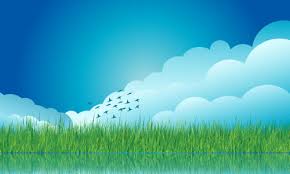 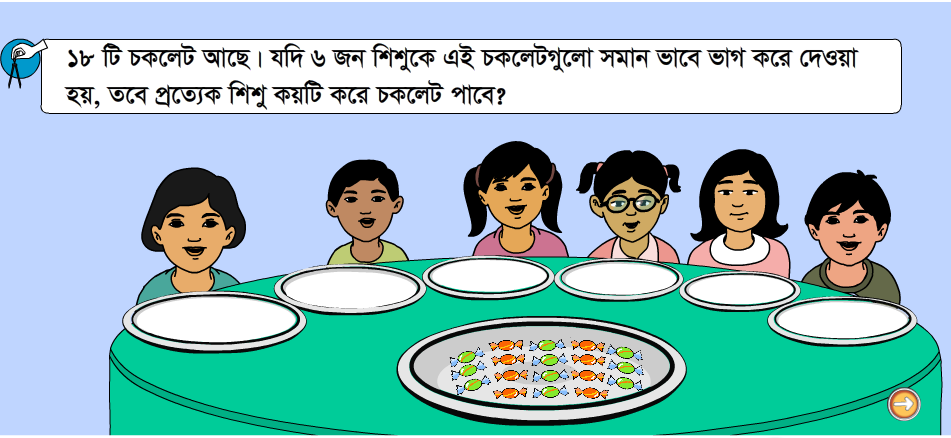 দলীয় কাজ
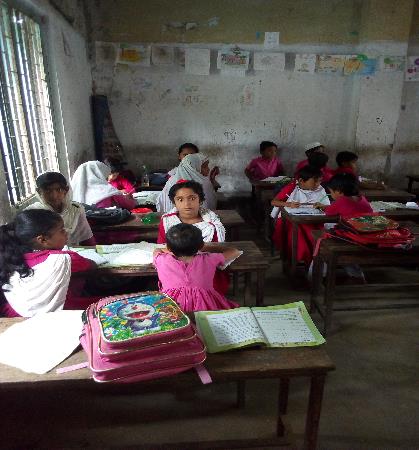 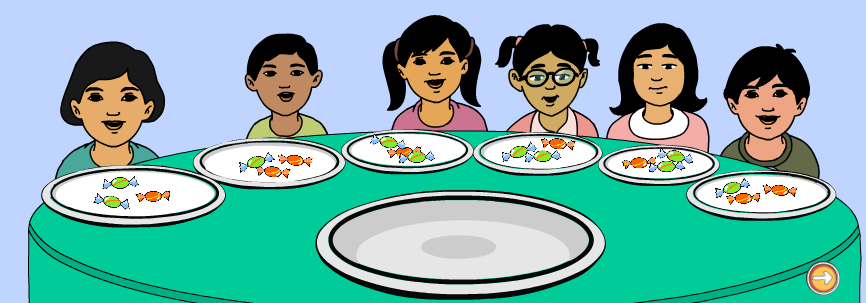 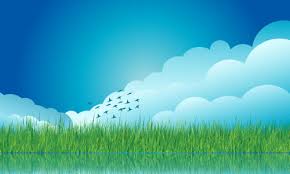 জোড়ায় কাজ
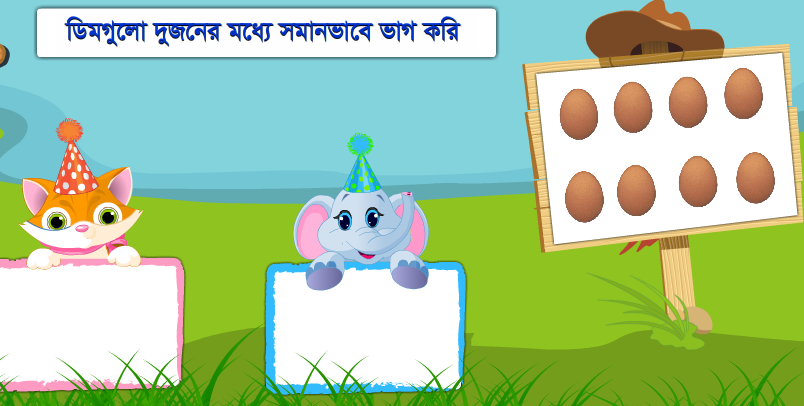 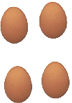 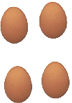 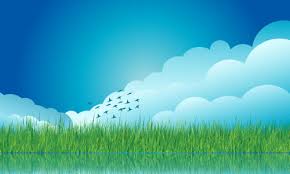 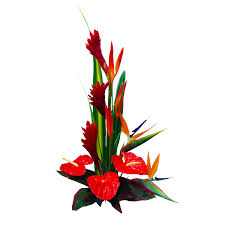 ব্লাকবোর্ড ব্যবহার
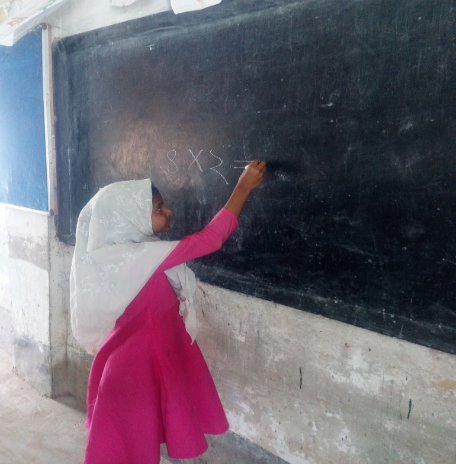 শিক্ষার্থীদের বোর্ডে করতে দেবো।
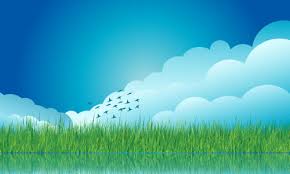 চল ,আরো শিখি
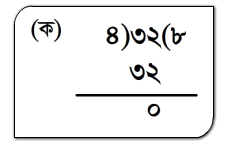 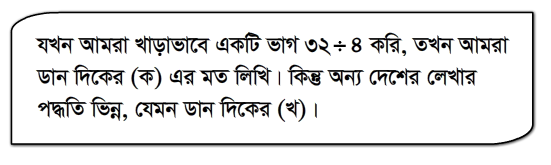 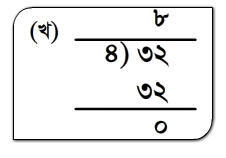 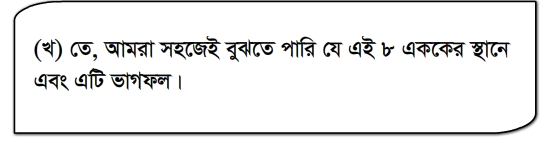 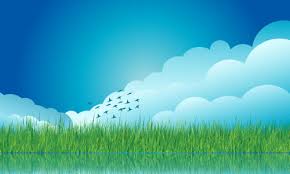 মূল্যায়ন
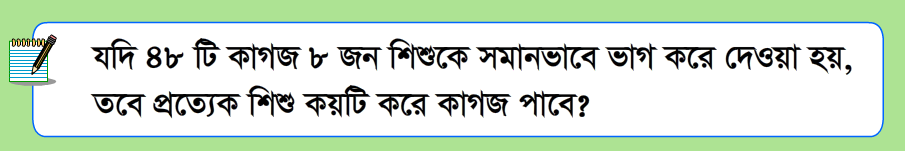 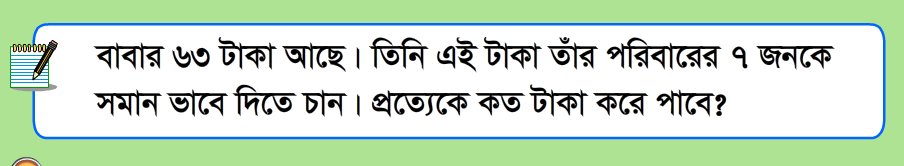 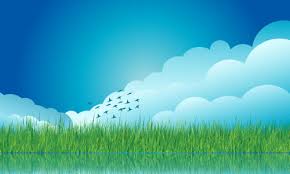 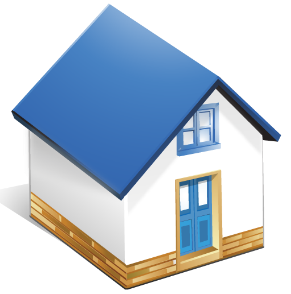 বাড়ির কাজ
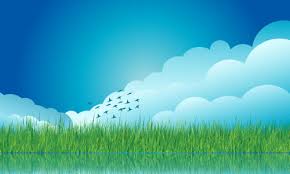 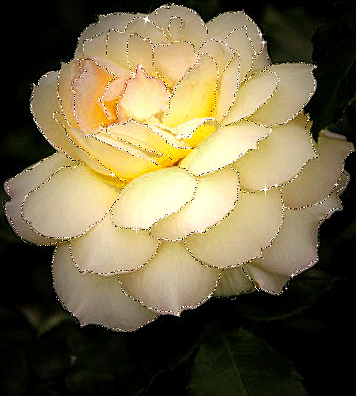 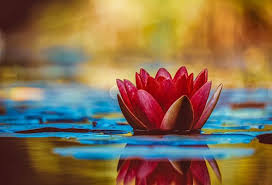 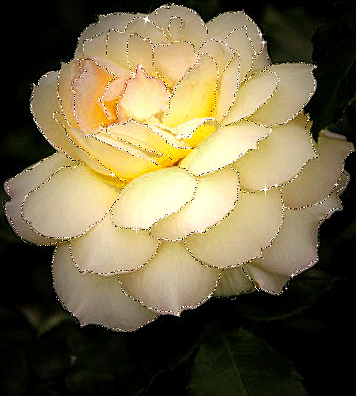 ধন্যবাদ
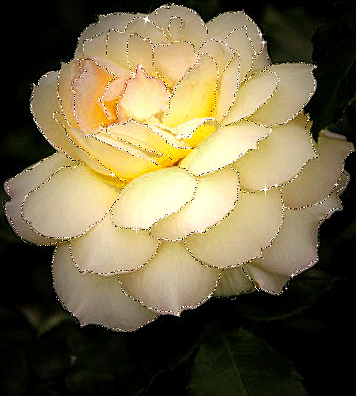 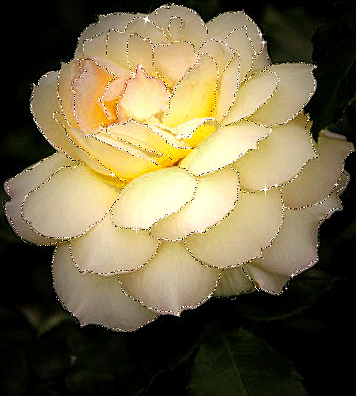